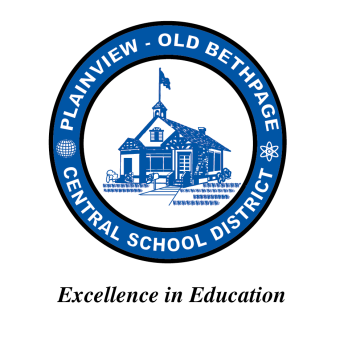 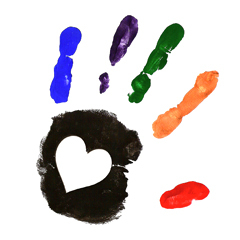 The New York State               Dignity for all Students Act                     (DASA)
PTA Council Presentation
December 12, 2012
[Speaker Notes: Before the presentation begins
  Distribute the hand-outs
  Check projector and sound equipment
  Determine the lighting so audience can see the slides and movie clips
  Set up room for pair/share or small group  sharing  (if auditorium  use turn and talk)

Leave slide on as participants  get settled
Greet participants as they enter the venue
Facilitator introduces him/herself

Say:   The New York State Dignity Act requires that every person in a school setting be trained in awareness about bullying prevention and intervention.  The law requires that each school building in the state assign a Dignity Act Coordinator. 
___________________________  is the Dignity Act Coordinator at our school.

We have a two part presentation for you,  presented by Karen Siris, principal of 
WS Boardman Elementary School in Oceanside,  and a member of the New York State Dignity Act Task Force as the School Administrators’ of New York (SAANYS) representative.   There will be some participation from the group and we will pause the film at those times.    We will see Part I today  and Part II at our next meeting.]
DASA and Task Force on Bullying Prevention Steering Committee
Members consisting of:
Central Office Administrators
School Administrators
Teachers
Support Staff
Pupil Personnel Staff
Parents and Community Members
Law Enforcement
Major Goals/Initiatives
Organize and plan district-wide staff training
Organize and plan school-based DASA Team training
Update district policy and student Code of Conduct
Create a “DASA culture”
Foster “common language”
Facilitate the creation of “student friendly” versions of the code of conduct
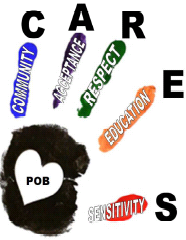 POB CARES!
K-Center - COMMUNITY
Old Bethpage Elementary - ACCEPTANCE
Parkway - RESPECT
Pasadena - EDUCATION
Stratford - SENSITIVITY
POBMS, Mattlin, and POBJFKHS – EXAMPLES OF POB CARES IN ACTION
POB CARES!
Video Clip
http://www.pobschools.org//Domain/1
WELCOME
DIGNITY ACT OVERVIEW
 WHAT IS BULLYING?
COMMON LANGUAGE
WHERE DO WE GO FROM HERE?
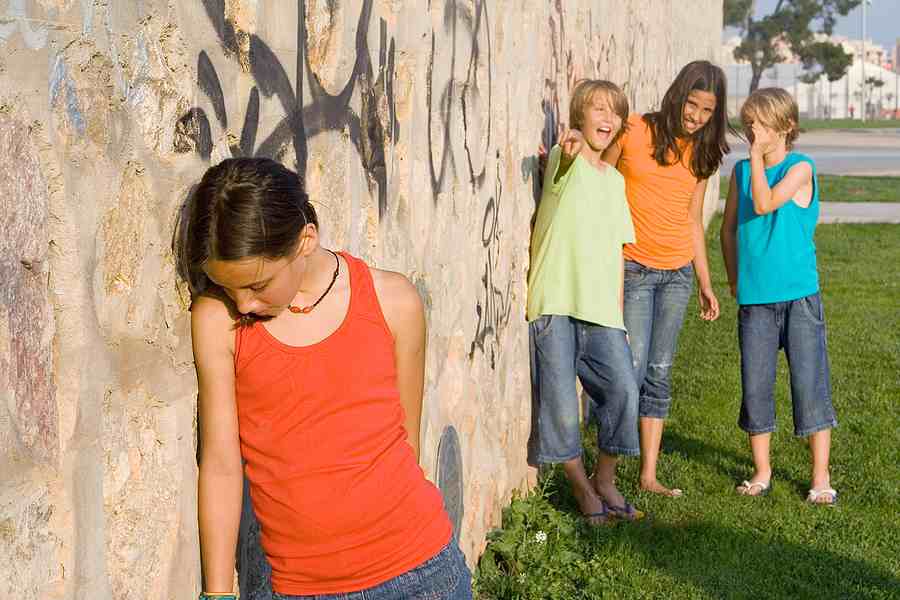 Why Should We CARE?
NYS  and Change:  The Perfect Storm.

Bullying takes place in every school every day.

The research is clear that when students feel safe at school, they perform at a higher level.
[Speaker Notes: Before this video, the audience is asked to make a personal connection to bullying and harassment.   The connection can be through
 their own experiences in elementary, middle or high school
 the experiences of their own children
 the experiences of children in their school setting  

Optional….  A  turn and talk can take place after viewing the clip,  or volunteers may want to  share their own stories with the group.]
Why have 48 states passed anti-bullying/harassment laws?   (GLSEN, 2010)
39% of students reported that bullying, name calling, and harassment pose a serious problem at school.

66% reported that people at school were harassed at least  “sometimes” because of their looks or body size.

57% reported that students were bullied or harassed “sometimes” because of the way they expressed their gender.
No Law in South Dakota and New Mexico
What the kids say….
(Josephson School of Ethics, 2010
    43,000 students surveyed)
50% of high school students (2010) admit they bullied someone in the past year.

47% admit that they were bullied, teased or taunted in a way that seriously upset them in the past year.
New York LawTHE LAW
Requires districts and schools to prevent, monitor, and address bullying through:  (July, 2012)
Designation of  a Dignity Act Coordinator to be trained in non-discriminatory instructional and counseling methods and in handling human relationships.	
Staff training to raise awareness and sensitivity of school employees to issues of harassment and discrimination.
Sensitivity and tolerance curricula for students.
Revising the code of conduct to create a school environment free from harassment and discrimination .
Reporting of bullying incidents to the state through designated reporting system .
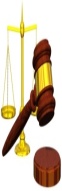 New York State Assembly CYBERBULLYING LAWSIGNED by Governor Cuomo on July 9, 2012GOES INTO EFFECT 7/2013
Requires all school staff to report any incident of bullying 
AND  CYBERBULLYING 
  to the school principal or superintendent
“Cyberbullying has become a dangerous trend and this legislation gives parents and students the tools needed to overcome it,” said Zebrowski. “Standardized policies and procedures will guide teachers and school staff so that they are better equipped to respond to harassment and bullying within the classroom and beyond.”  Assemblyman Kenneth Zebrowski (D- New City, NY)
CYBERBULLYING                                                               (Stomp Out Bullying, 2010)
58% of kids say someone has said mean or hurtful things to them online.

53% of kids admit saying something mean or hurtful to another person online.
The New York Law:  The Dignity Act
The Dignity for All Students Act prohibits harassment with respect to certain non-exclusive protected classes including, but not limited to:
actual or perceived race
color
weight (physical characteristics)
national  origin
ethnic  group
religion
religious practice
disability
sexual orientation
perceived sexual orientation
sex
(N.Y. Educ. Law §§10-18, 801-a)
Dignity Act and
Student Curriculum & Instruction
Requires classroom instruction and curricular connections in the following areas:
Civility 
 Citizenship
 Character
 Honesty
 Tolerance
 Personal Responsibility
 Respect for Others
 Dignity for All
[Speaker Notes: Say:  We have many of these traits  and attributes in our curriculum now.  We do not have to reinvent the wheel, but we do need to make sure that what we are doing now through literature , social studies,  health, character education, assembly programs, are identified as supporting the DIGNITY ACT.

Turn and talk about what comes to mind that is in our curriculum.
Do we need to supplement any aspect of this list?]
Bullying is a type of harassment
An intentional act of aggression, based on an imbalance of power, that is meant to harm a victim either physically or psychologically. 
Usually occurs repeatedly and over time, however sometimes can be identified in a single event.
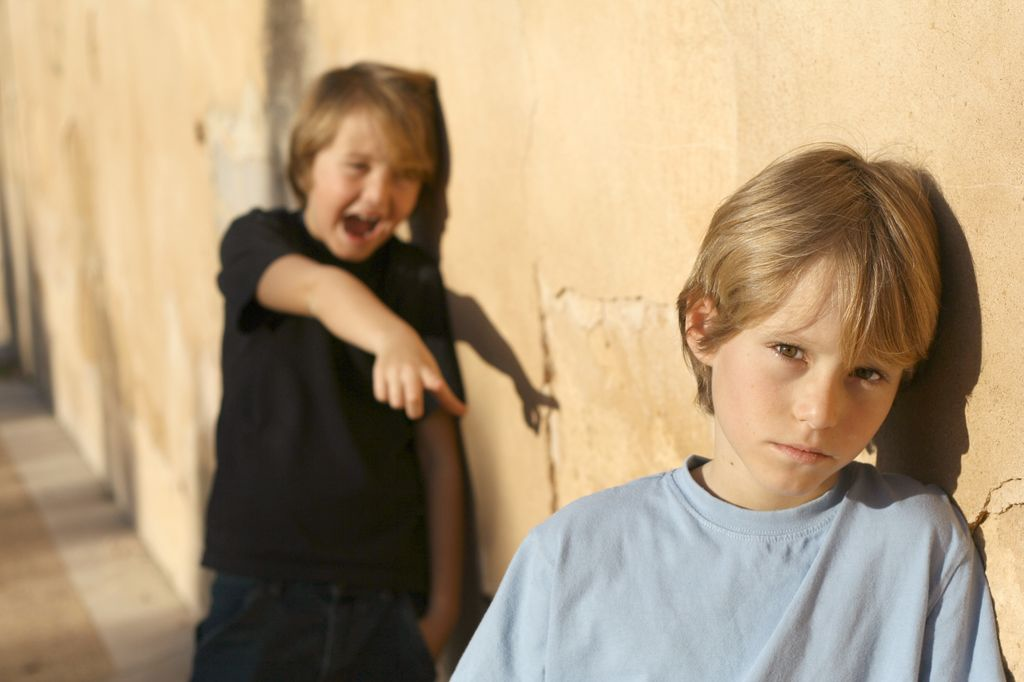 TYPES OF BULLYING BEHAVIORS
SOCIAL/EMOTIONAL/RELATIONAL
Excluding or threatening to exclude
Spreading rumors, gossiping
Ostracizing, alienating
Using threatening looks or gestures
Extortion

 CYBERBULLYING
Use of the internet or cell phone to harass and intimidate
PHYSICAL		
Hitting,  punching, tripping
Kicking, pushing, scratching
Damaging/stealing property

VERBAL
Name calling, teasing, taunting
Making offensive remark
Making discriminatory remarks
Verbally threatening, intimidating
What We Can Do
Implement bullying prevention and intervention strategies that fit each school’s culture.
Run workshops for parents so that they can support and use the same common language in the home.
Implement  our  district policy that prevents and intervenes in  all forms of bullying, cyberbullying  and harassment.
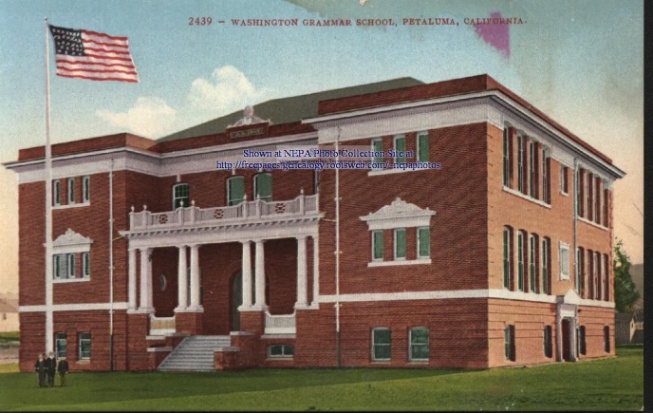 HOW?
Commit to training all constituents of the school community in prevention and intervention strategies.

Establish a Dignity Act Team at each school building level  to insure adherence to the district policy.
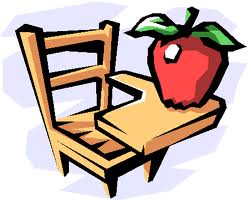 Dignity Act Team
Who:  Principal, mental health professionals, school counselors, teachers, non-teaching staff (aides, bus drivers, custodians).

What:  Create a bully intervention plan that includes methods for prevention and intervention.
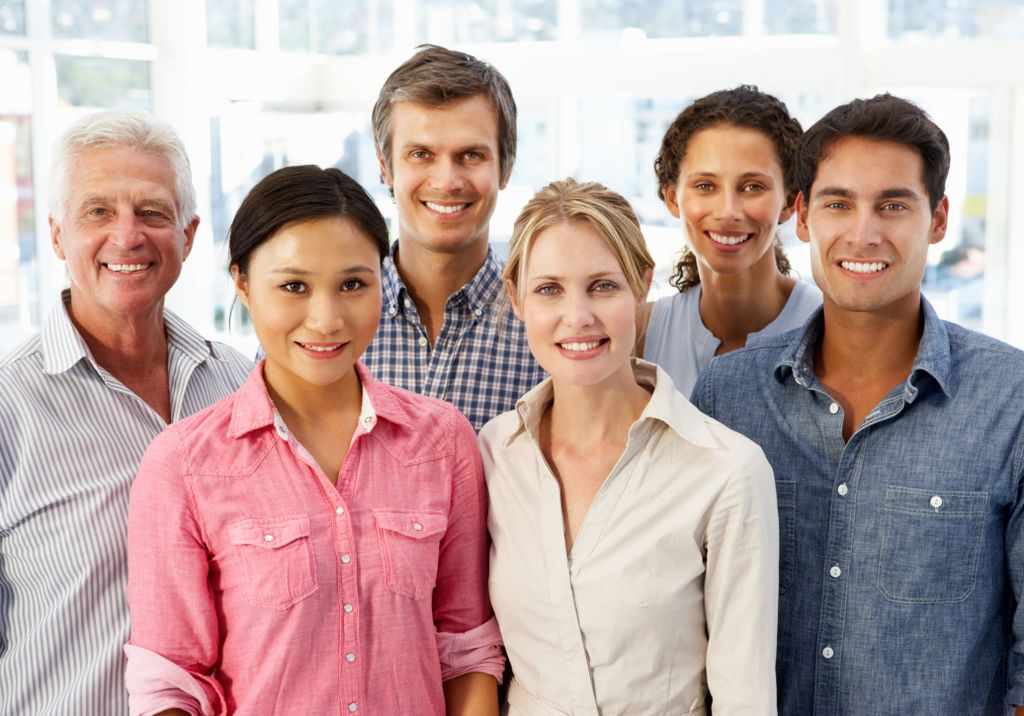 Developing Common Language
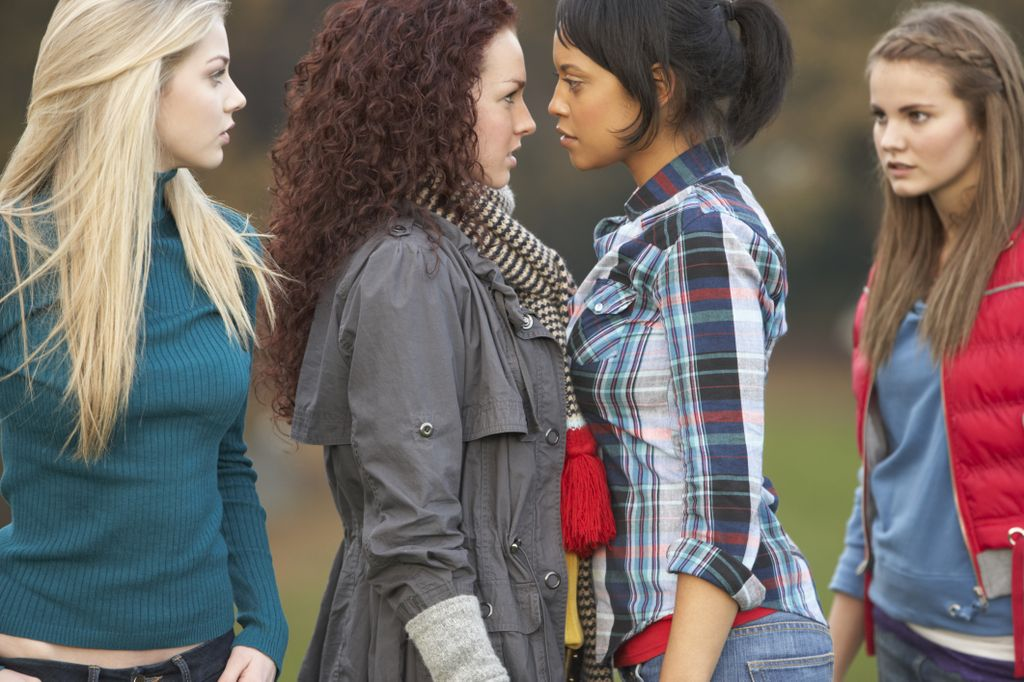 THE BULLY

THE TARGET/VICTIM

THE BYSTANDER

THE UPSTANDER
Upstander
A person who intervenes when s/he witnesses intolerance; someone who makes a stand against bullying.
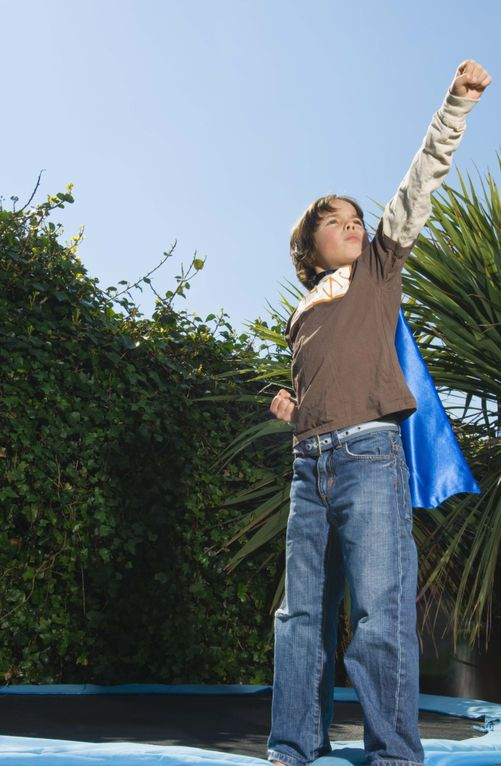 Adults Can and Do Make A Difference
The research shows that where bullying is not an issue, EVERY child has at least one adult that they feel comfortable talking to.

Work to be that one person!

POB CARES!!!
Thank-you for your attention and help in ending bullying and harassment in our schools.
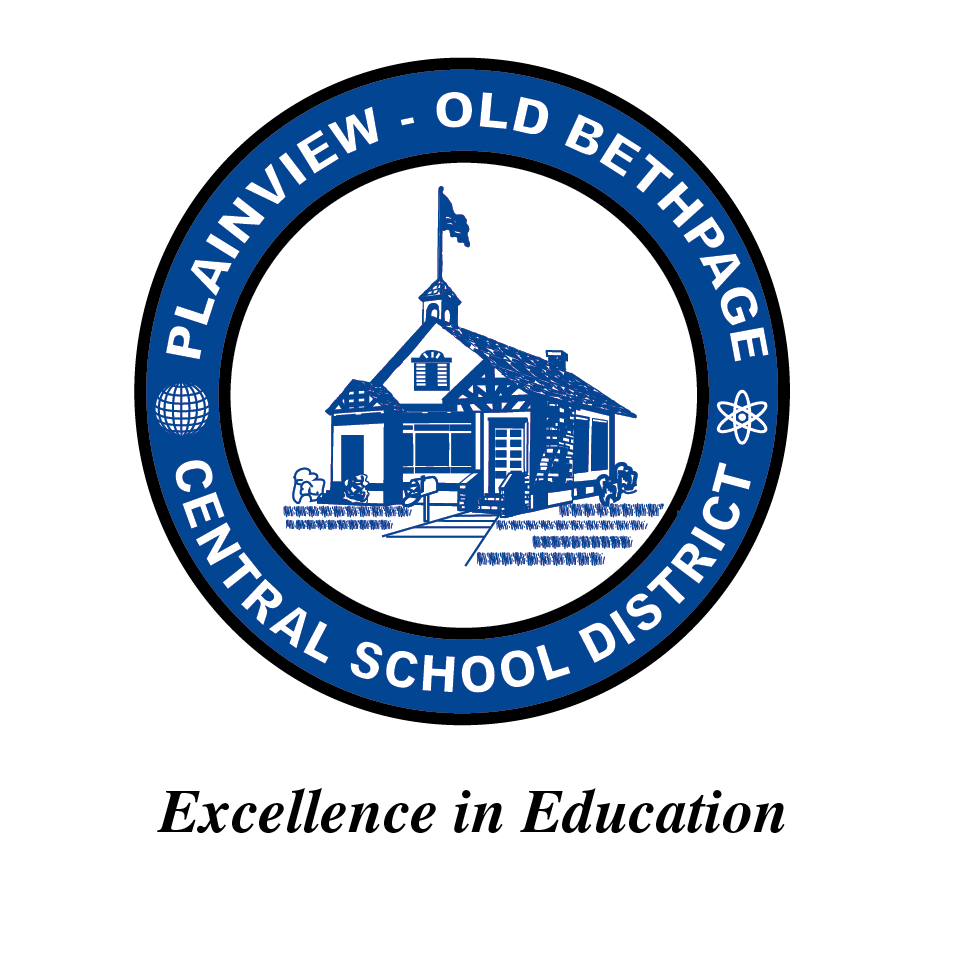 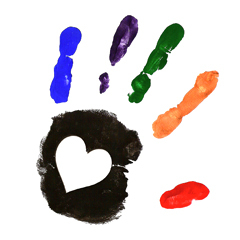